Scripture Reading: 1 Corinthians 3:10-15
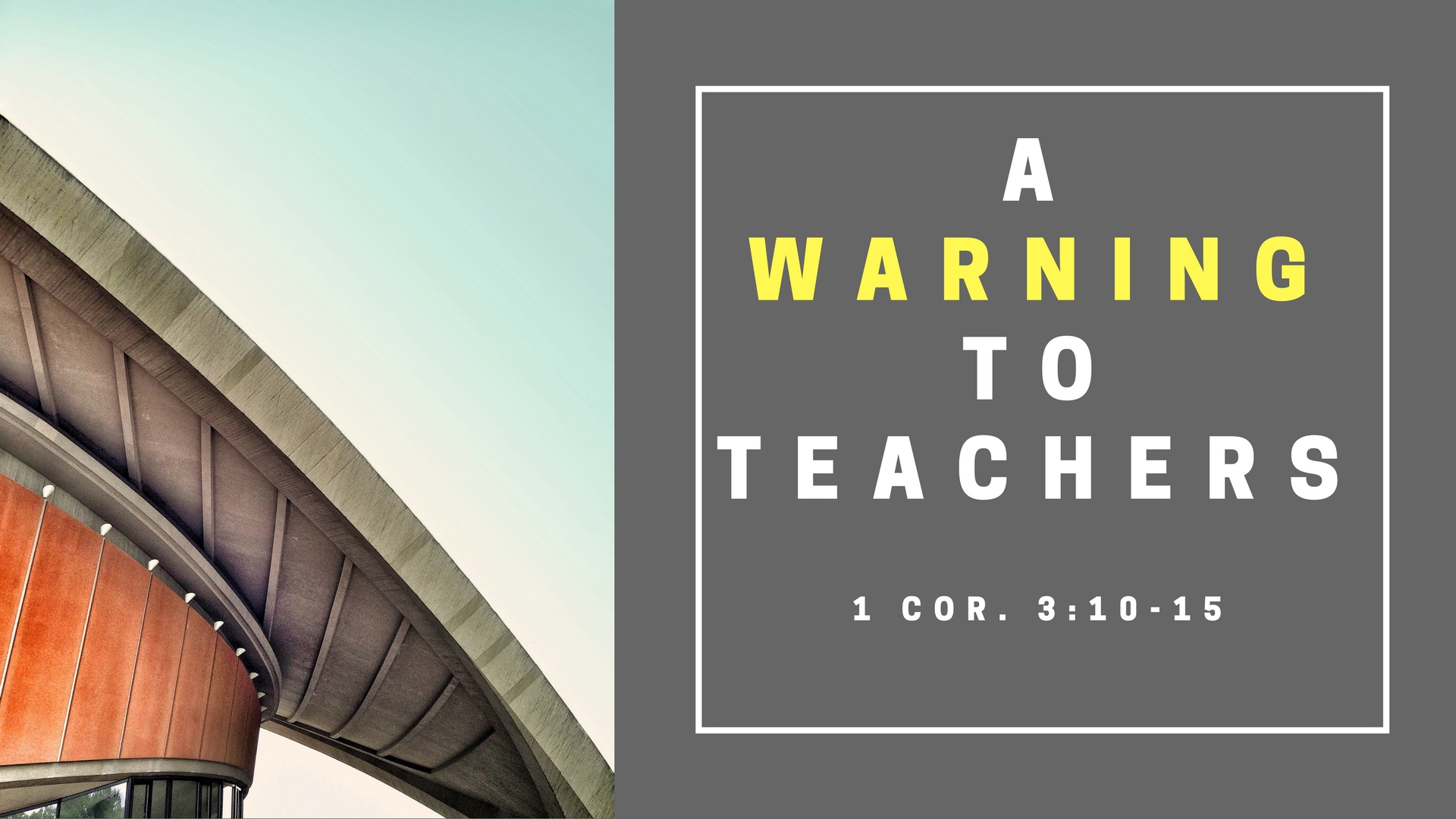 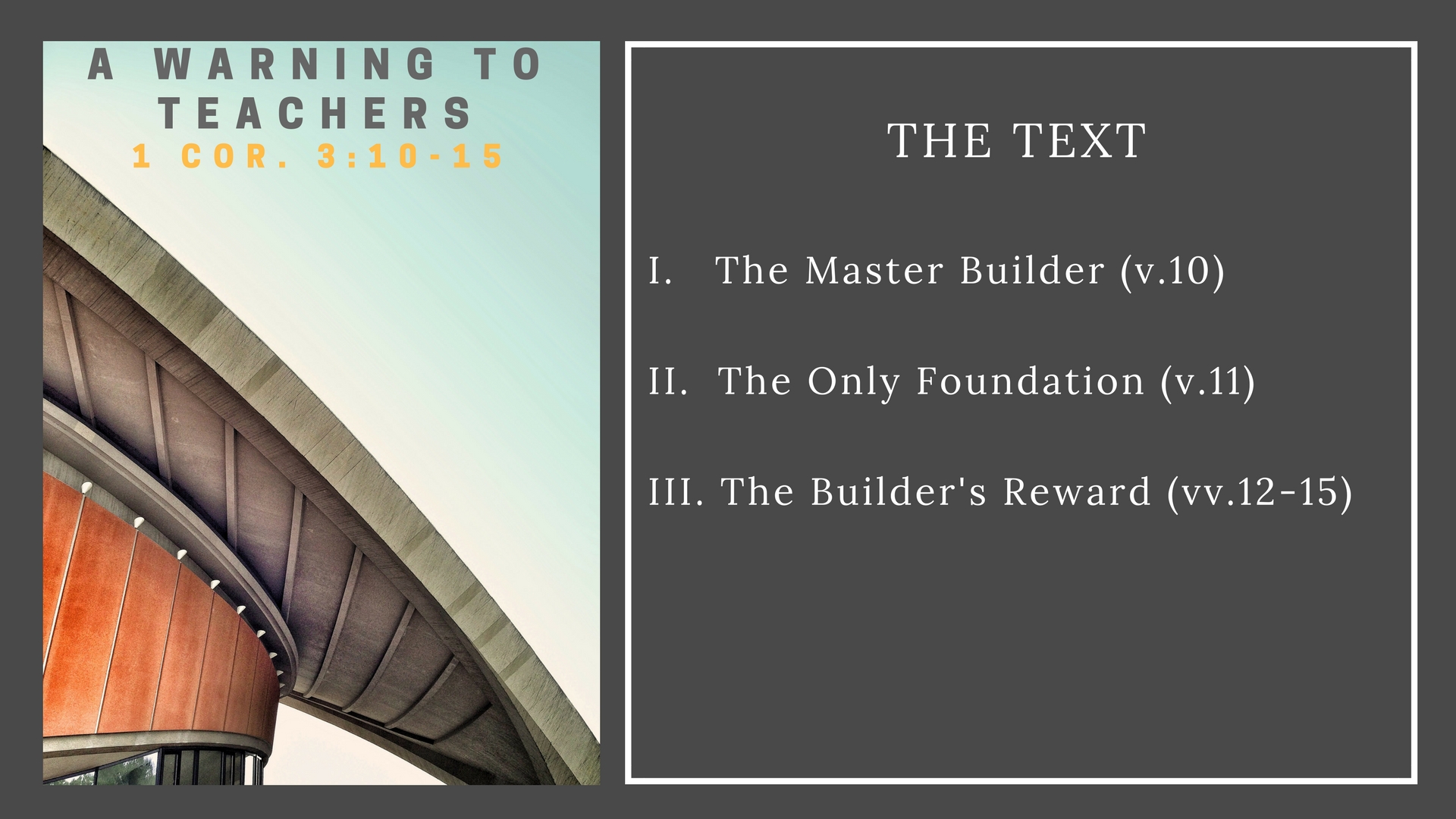 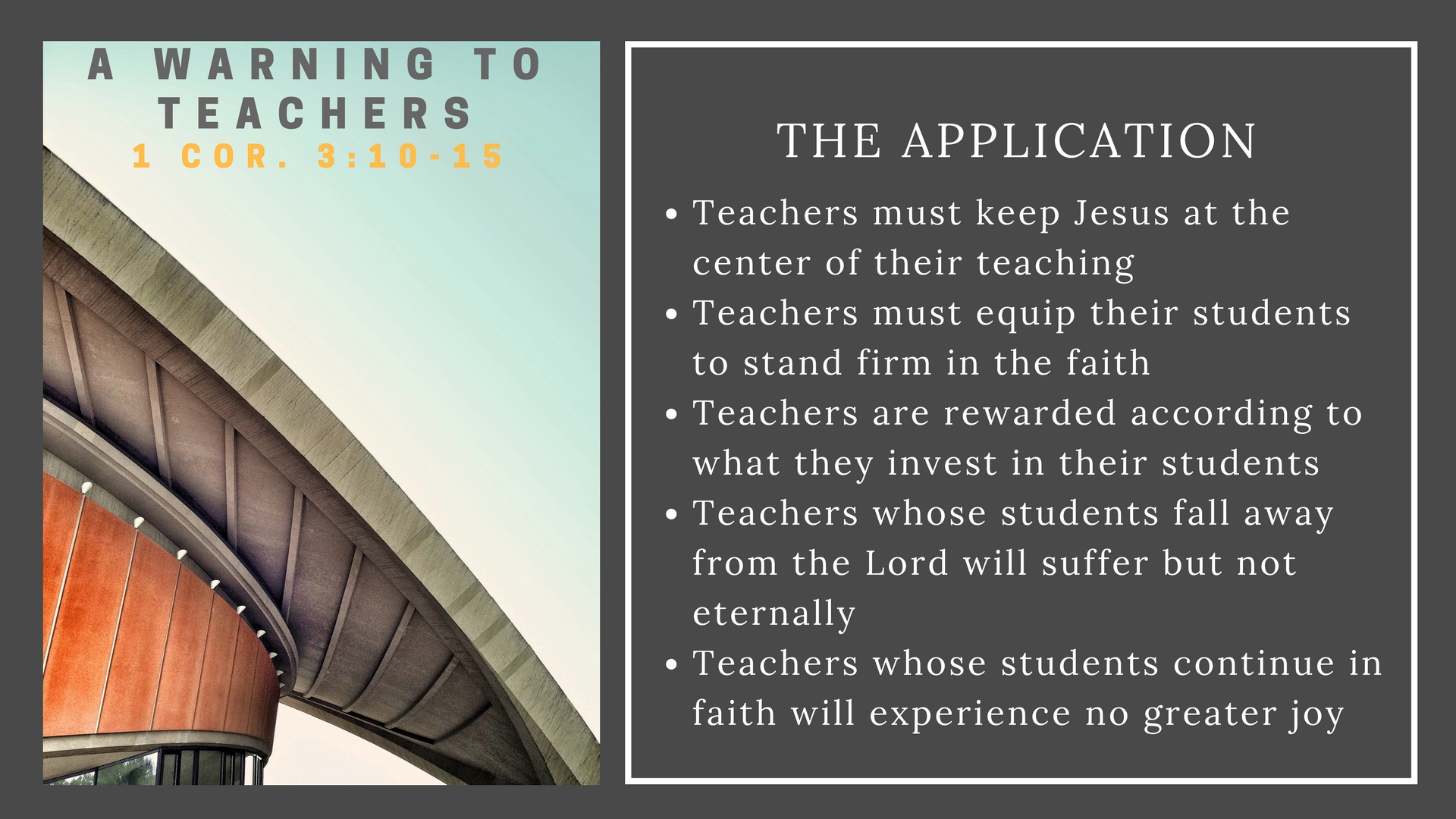